US mortality impacts of PM2.5 associated with climate change and variability at midcentury using dynamically downscaled global climate and chemistry in WRF and CMAQ
Surendra Kunwar1
Coauthors: Jared Bowden2, George Milly3, Michael Previdi3, Arlene Fiore4, J. Jason West1
1University of North Carolina at Chapel Hill, Chapel Hill, NC, USA
2North Carolina State Climate Office, Raleigh, NC, USA
3Lamont-Doherty Earth Observatory and Columbia University, Palisades, NY, USA
4Massachussetts Institute of Technology, Cambridge, MA, USA
CMAS 2024
Tuesday October 22, 2024
Future Climate Change Impacts on PM2.5 Air Quality
Climate change can influence air quality in many ways:
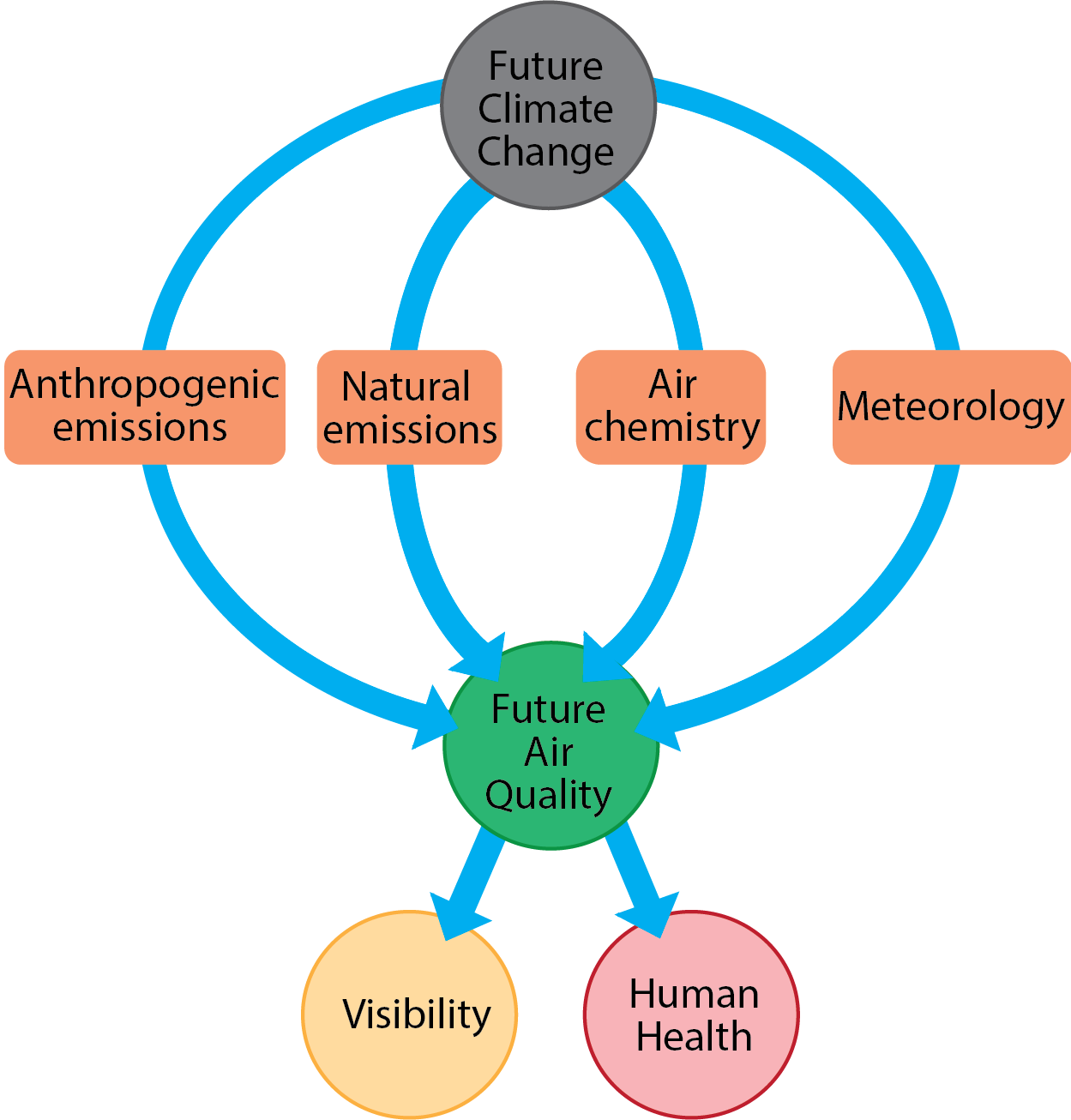 2
Past Studies on Future Climate Change Impacts on US PM2.5
Limitations of some earlier regional modeling studies:

downscaled global model to regional scale using single realization of one model to simulate PM2.5 changes

averaged 5-10 years’ PM2.5 values to represent period of interest

may not have accounted for climate variability

Important to understand the context of climate variability in climate-change impact studies
3
Climate Variability vs Climate Change in a Global Model
PM2.5  variability+change illustrated by 3 GFDL ensemble members H1 and H3 at an arbitrary US location:
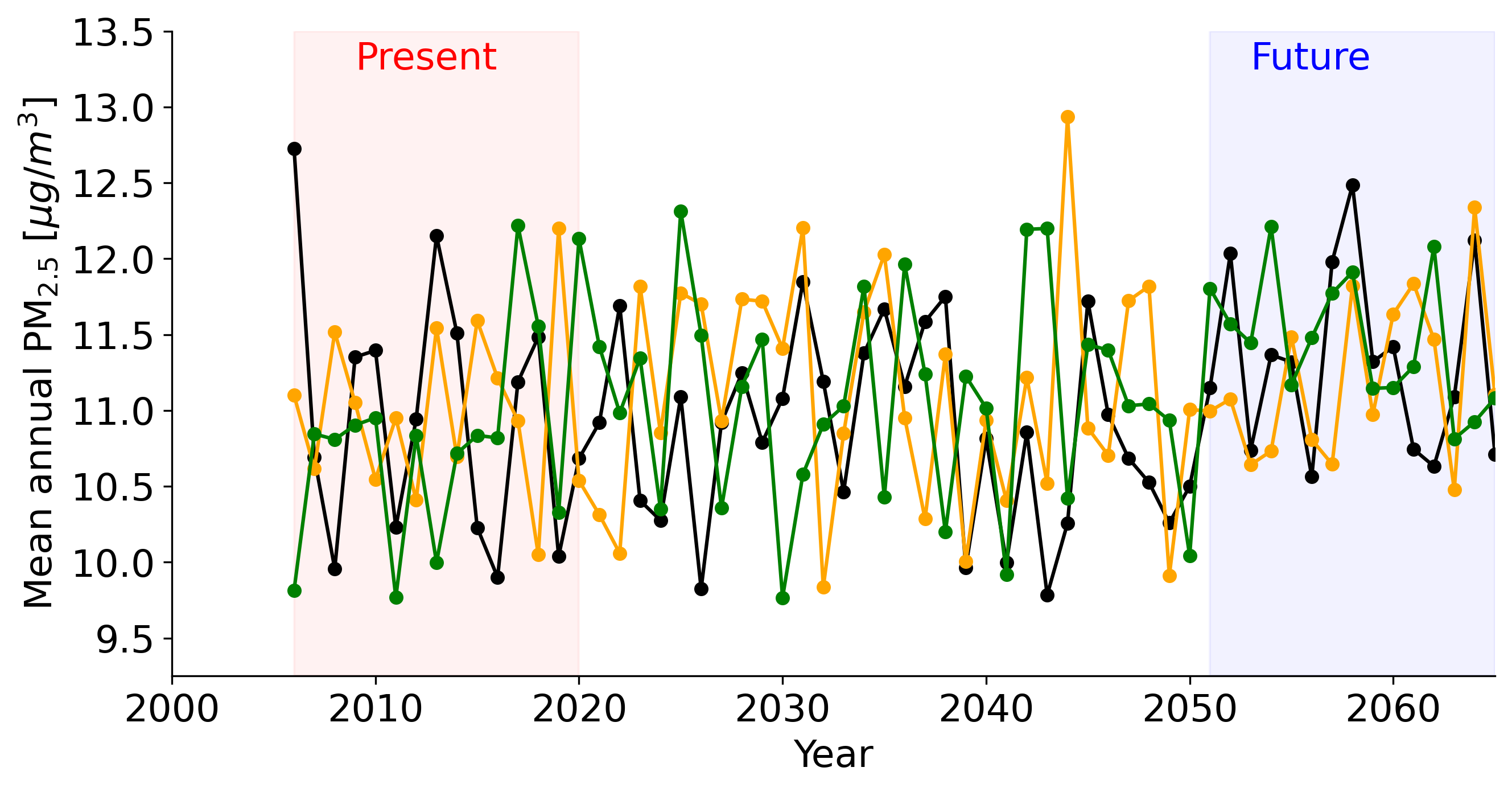 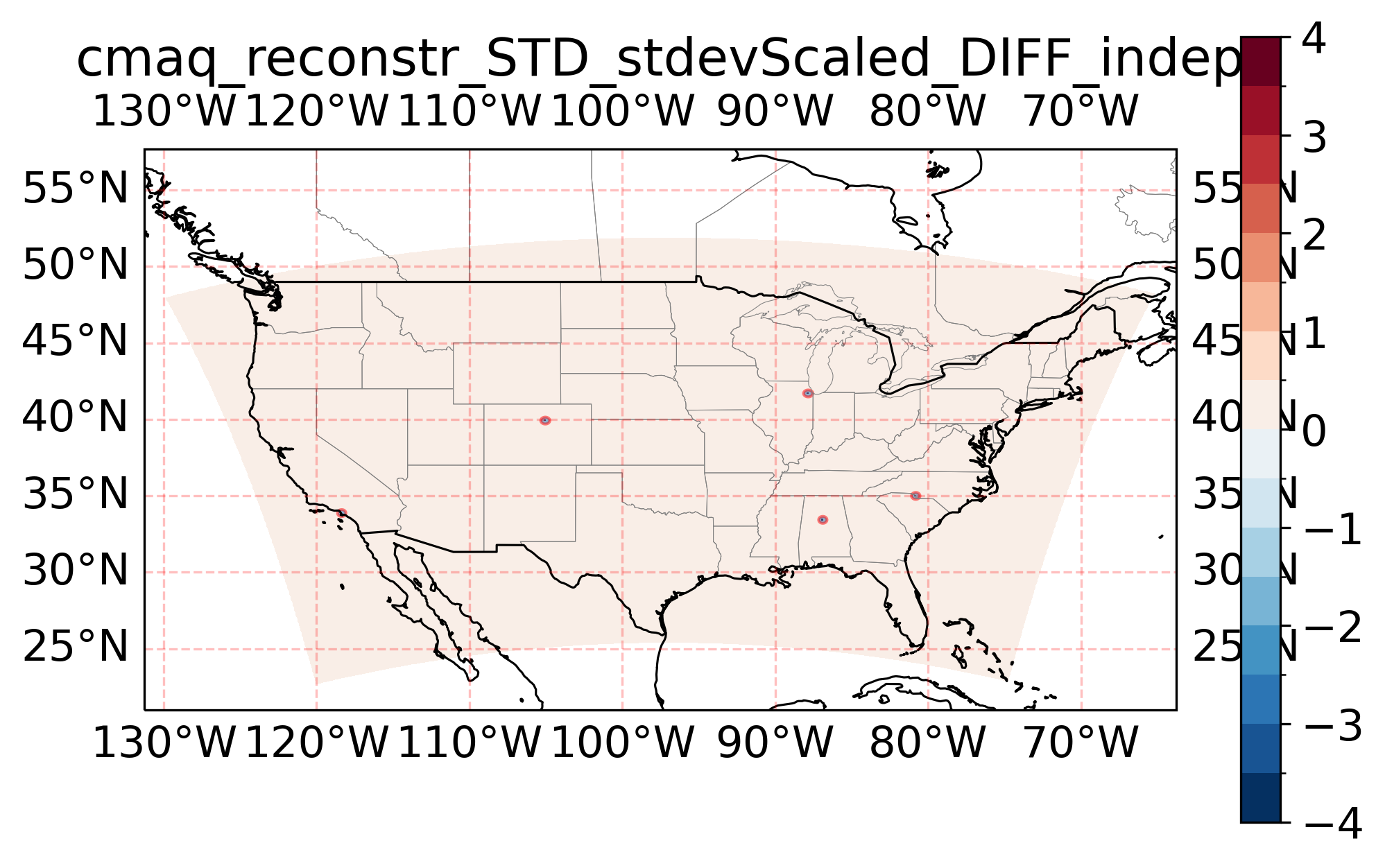 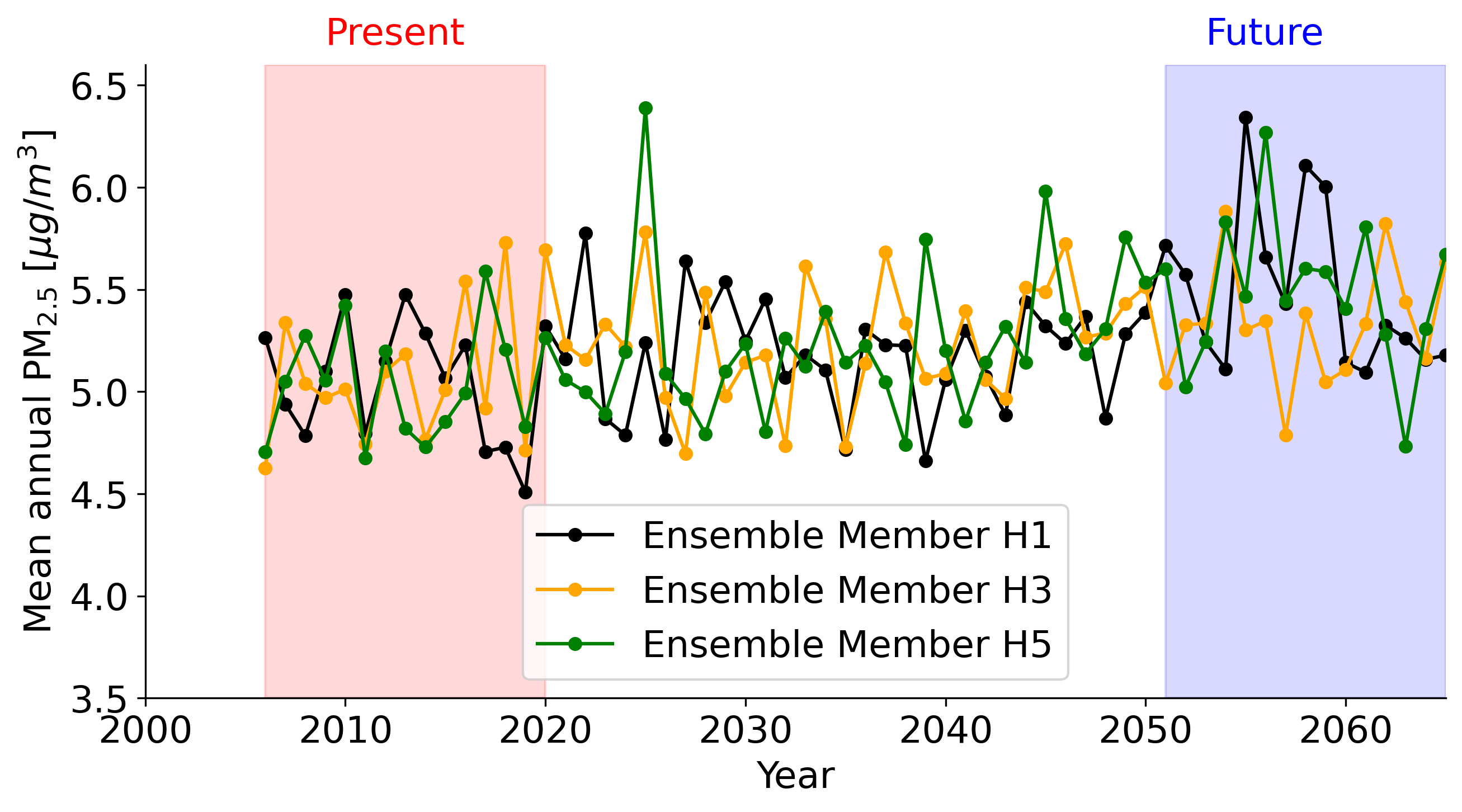 US location (red dot) for which GFDL ensemble PM2.5 is shown
Internal Variability (noise) can confound Climate Change (signal):
≠
+
4
Study Objective
‘To quantify the impacts of RCP8.5 climate change (in the 2050s compared to the present) and variability on US PM2.5 and related human mortality at fine spatial resolution, using a novel approach of combining probability distributions from multi-year global model ensembles with downscaling over the continental US.’
SMOKE processor
chemistry
emissions
meteorology
meteorology
air quality
5
[Speaker Notes: We use different models to achieve this objective – which we show as a flowchart in next slide.]
Steps Towards Constructing Probability Distribution of PM2.5 associated Mortality at Fine Scale using Global and Regional Models
3-ensemble, coarse Global Chemistry-Climate Model simulations for 2006-2100 under RCP8.5 scenario
Select 8 GCM years representing high/median PM2.5
Dynamical downscaling of meteorology (WRF 12km)
Air quality downscaling (CMAQ 12km) with inline biogenic, lightning NOx, seasalt emissions
Study associated probabilistic impacts of PM2.5 variability on human health
Construct fine scale probability distribution of mean annual PM2.5 change between present and future
Study associated probabilistic impacts of climate induced PM2.5 changes on visibility
6
[Speaker Notes: Emphasize (1) 8 years are selected from GCM (2) third project will be about visibility]
WRF/CMAQ Simulations
Simulations conducted in regional models WRF and CMAQ:
FUT - PRES = effect of only climate change on future PM2.5
Land Use/Cover remains constant for all WRF/CMAQ simulations
GFDL RCP8.5_WMGG fixes aerosol, precursor emissions at 2006 level
CMAQ simulations use 2016 NEI emissions to reflect current emissions
7
WRF Physics Options
8 selected GFDL years (RCP8.5 meteorology with 2005 emissions) downscaled in WRFv3.8.1.1:
Physics Options used in WRFv3.8.1.1 simulations
Domains used in Simulations
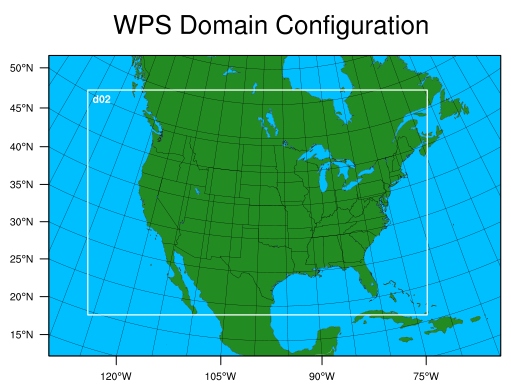 12km domain
36km domain
8
* Spectral nudging is applied to moisture for better precipitation results (Spero et al, 2018)
GFDL vs WRF 2m Temperature : July 2058 (ens. H1) Example
General 2-m temperature [T2; units of Kelvin] patterns of GFDL simulations represented in WRF
WRF simulation adds fine scale details
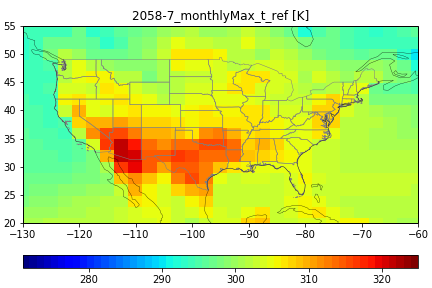 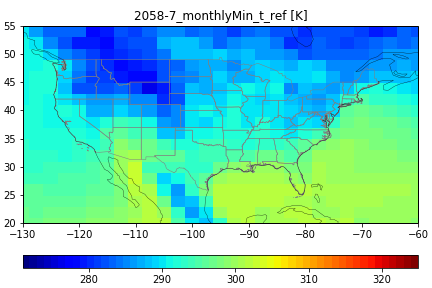 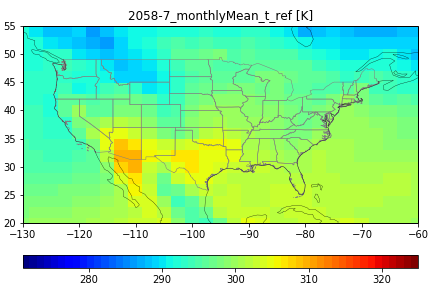 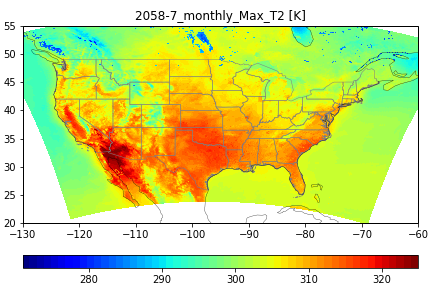 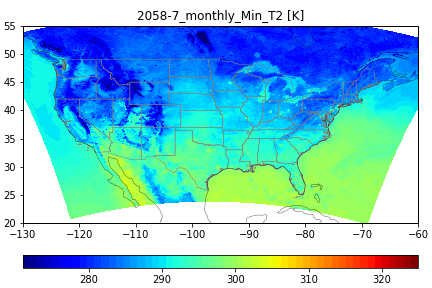 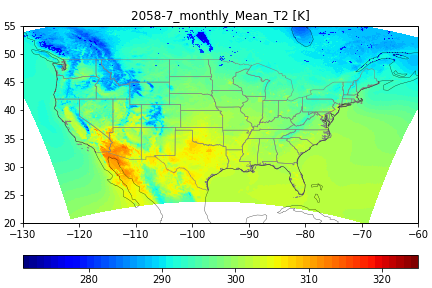 GFDL vs WRF Monthly Precipitation Total: July 2058 (ens. H1)
General precipitation [units mm] pattern of GFDL are represented well in WRF*
WRF simulation adds finer scale details in precipitation
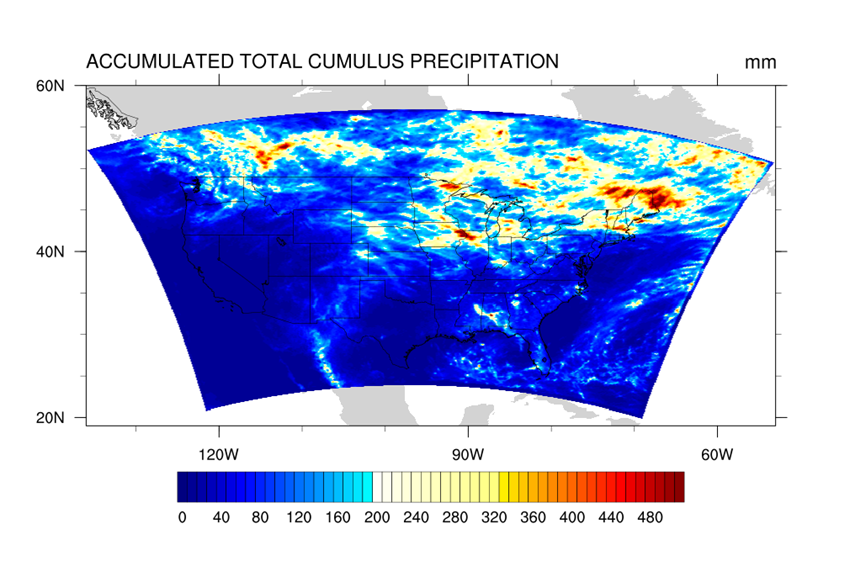 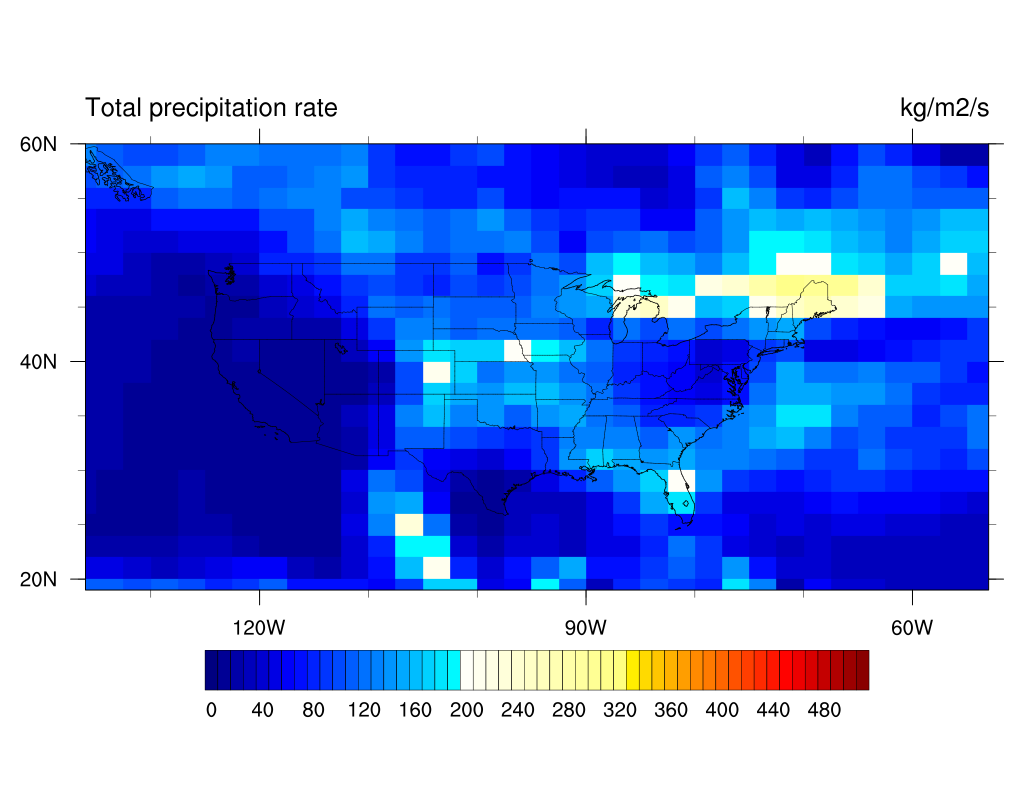 GFDL 2058 H1
WRF 12km
* Spectral nudging applied to moisture in WRF simulations for better precipitation results (Spero et al, 2018)
* July-December 6-month spinup used for surface temperature IC for better Inland lake model results
CMAQ Simulation Setup
12km CONUS domain adopted
Meteorology-sensitive emissions used inline in CMAQ:
sea spray aerosol emission
lightning NOx emissions
biogenic emissions
CMAQ O3 BC and IC from GFDL modified:
ozone (O3) overestimation bias-corrected for better matching with observations
11
GFDL vs CMAQ vs Observation PM2.5
CMAQ PM2.5 is mostly underestimated at regional level (West coast and Southeast):
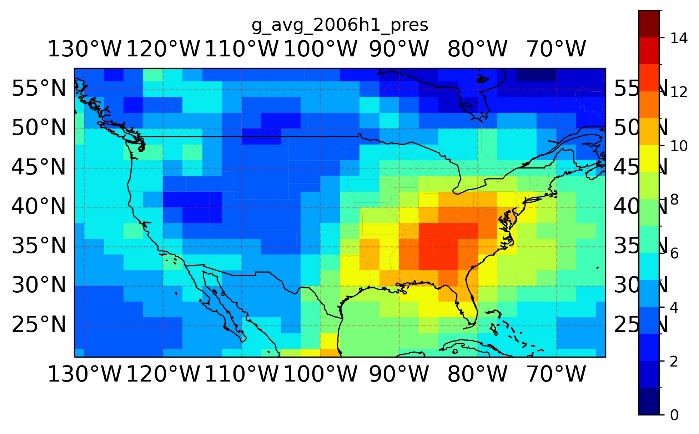 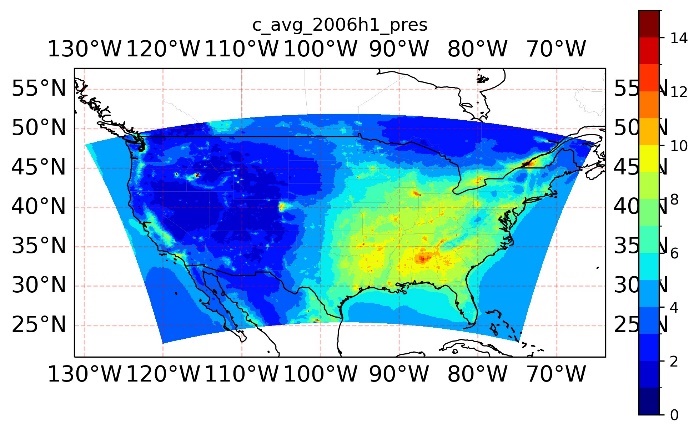 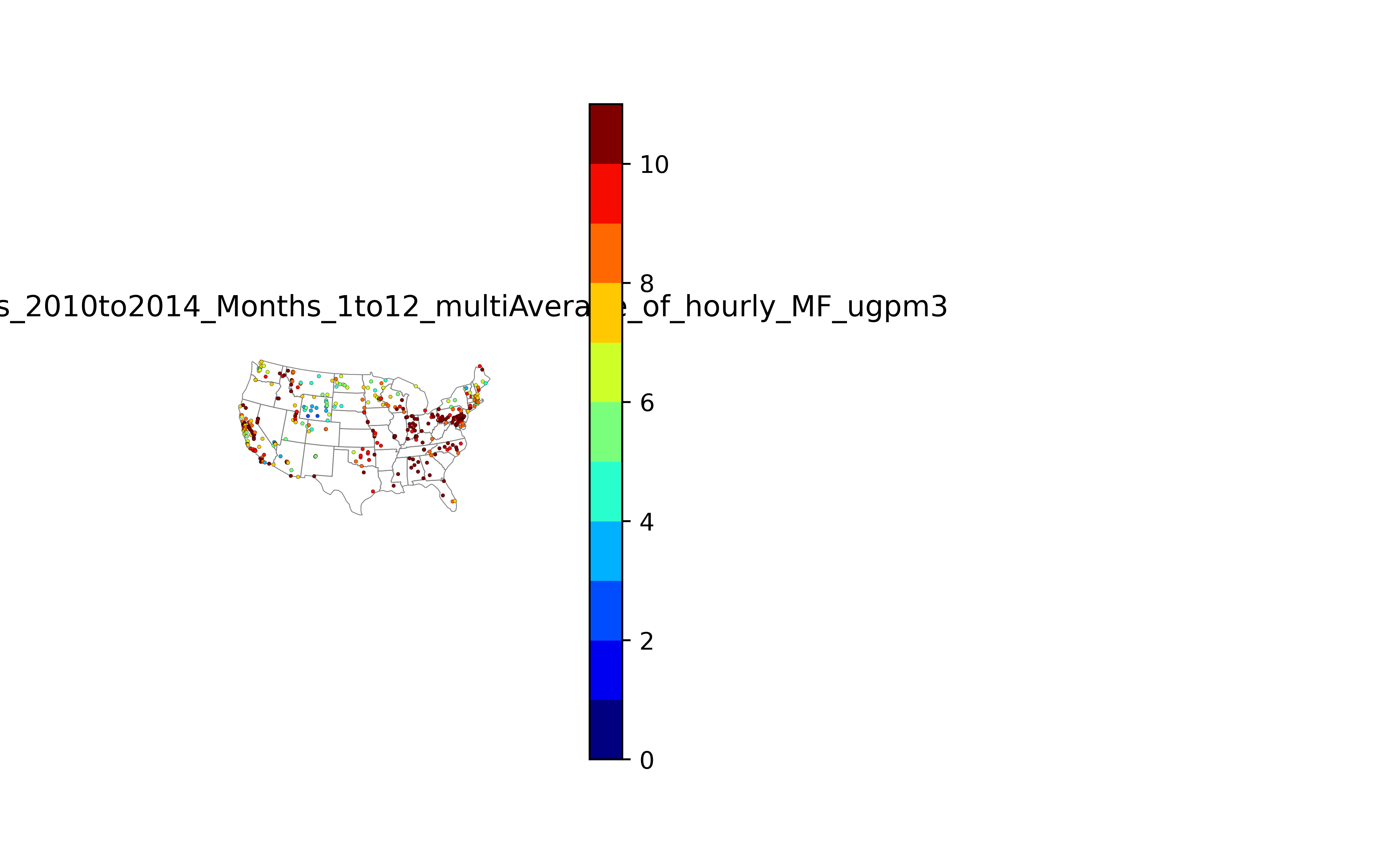 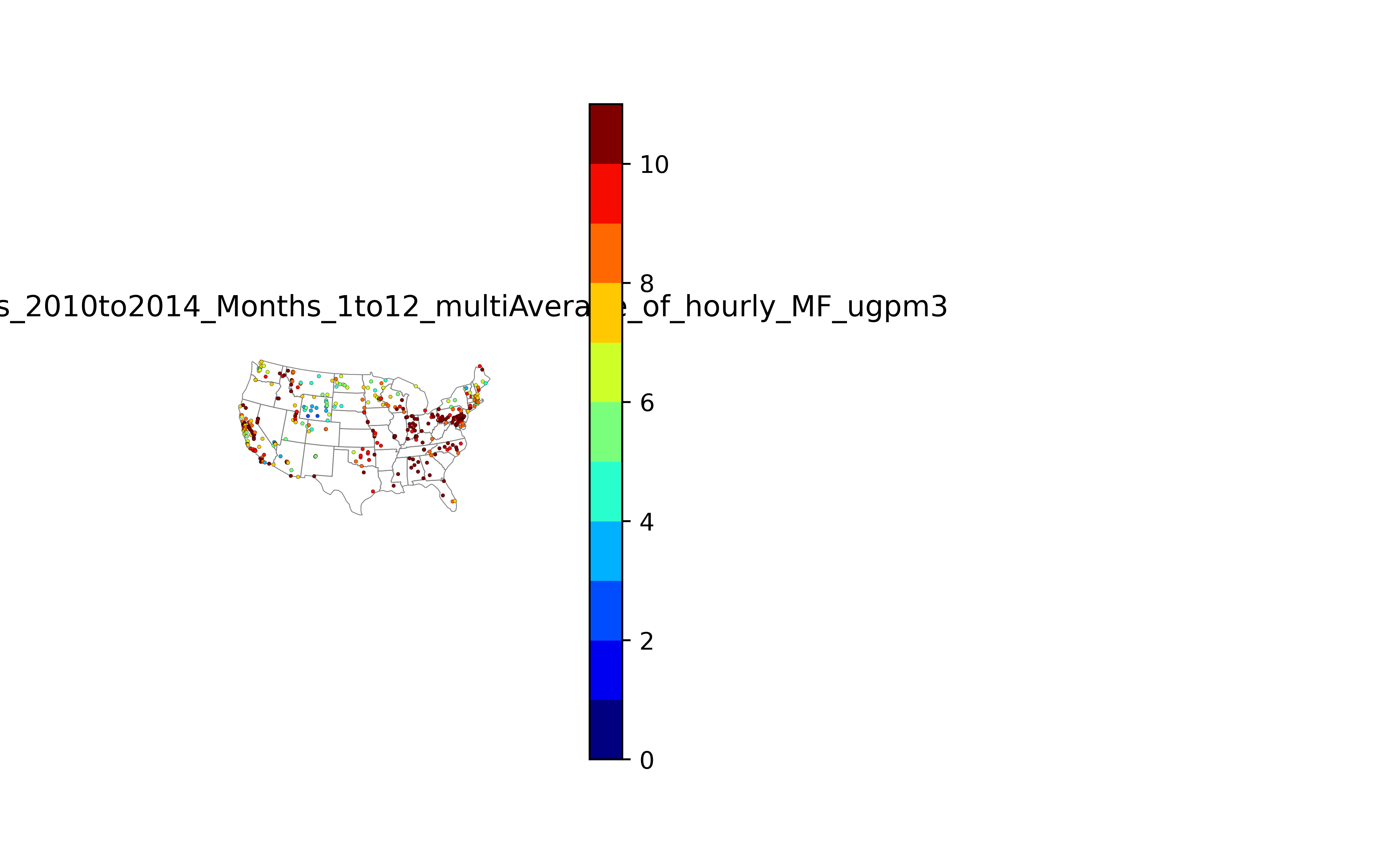 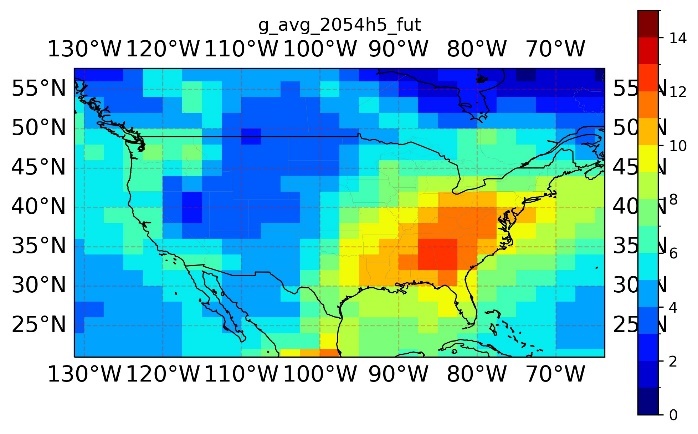 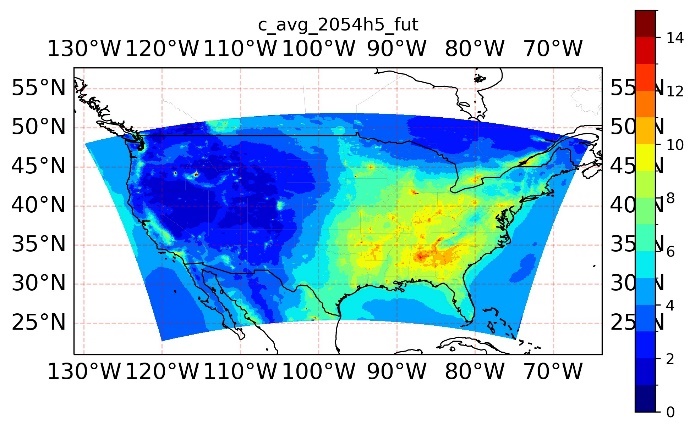 12
Mean-scaling: Connecting GFDL and CMAQ Annual Average Statistics of PM2.5
To estimate distribution of mean annual PM2.5 in fine scale, Mean-scaling method used:



CMAQ distribution mean (by applying above mean-scaling method):


CMAQ distribution standard deviation (applying mean-scaling):


With mean and stdev. are estimated, PM2.5 normal distribution is defined.
Mean-scale factor
13
FUT–PRES PM2.5 Distribution from Monte Carlo Samples
The mean (left below) and the stdev. (right below) describe the probability distribution (assumed Gaussian) of FUT-PRES mean annual PM2.5:
STDEV of FUT-PRES calculated by Monte Carlo Sampling
AVG of FUT-PRES calculated by Monte Carlo Sampling
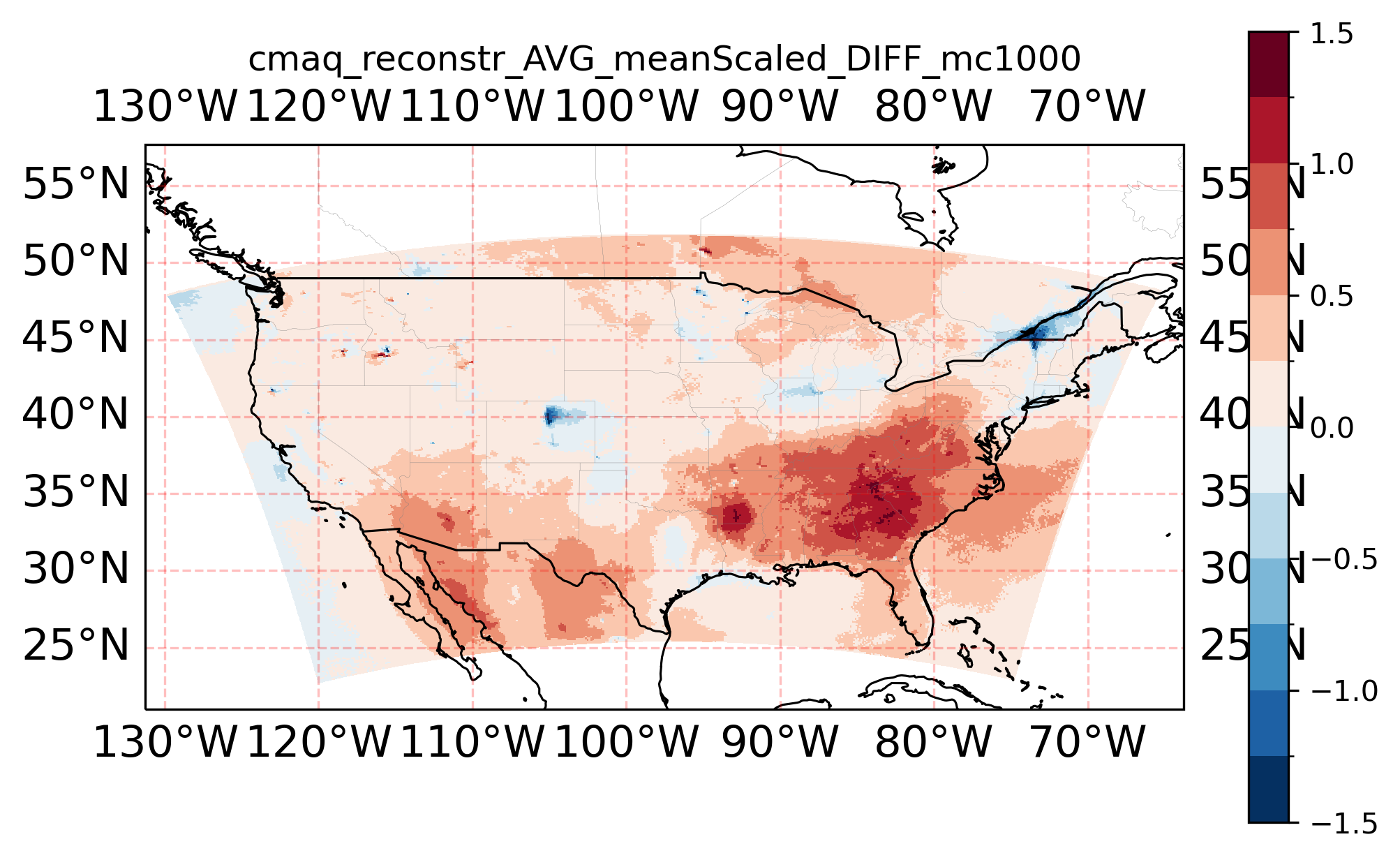 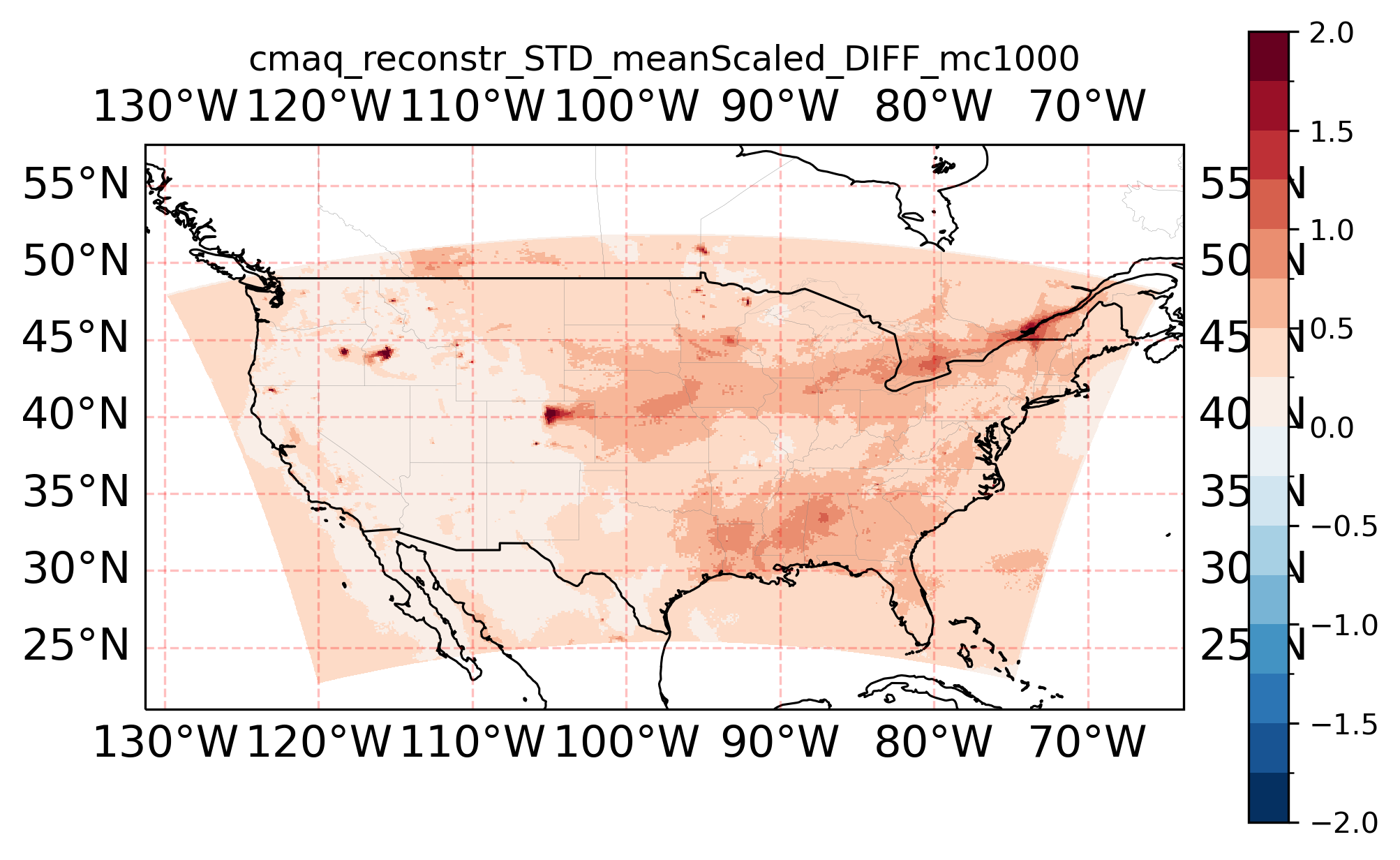 14
Regional Trends of ΔPM2.5 Components
PM2.5 mean increase is the highest in 
Southern US (50 x 50 CMAQ gridcells aggregated around AL), and 
Ohio River Valley (50 X 50 CMAQ gridcells aggregated around TN)
Temperature-led increase in OC is only partly offset by decrease in nitrate component in both regions
Southeast US
Ohio River Valley
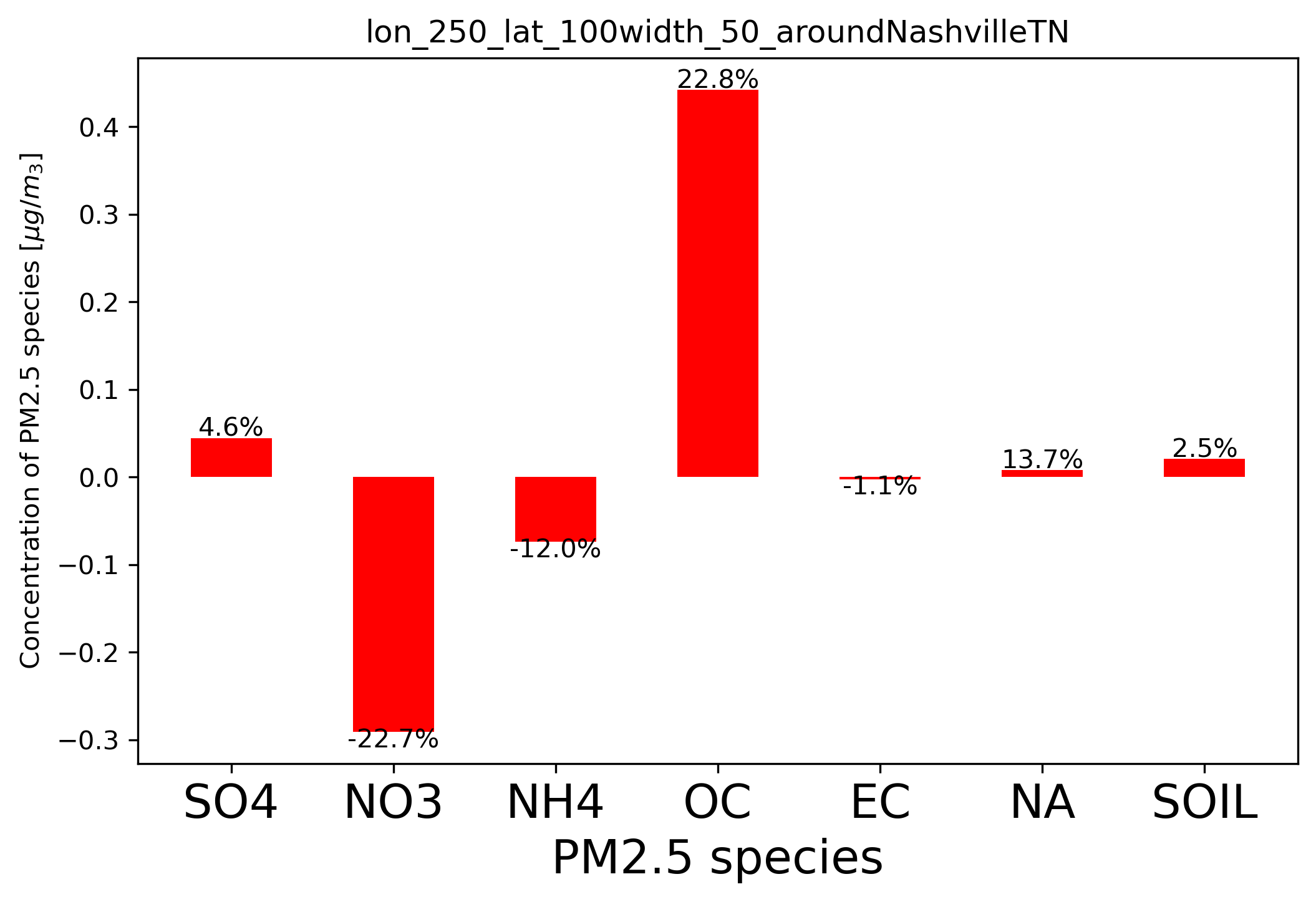 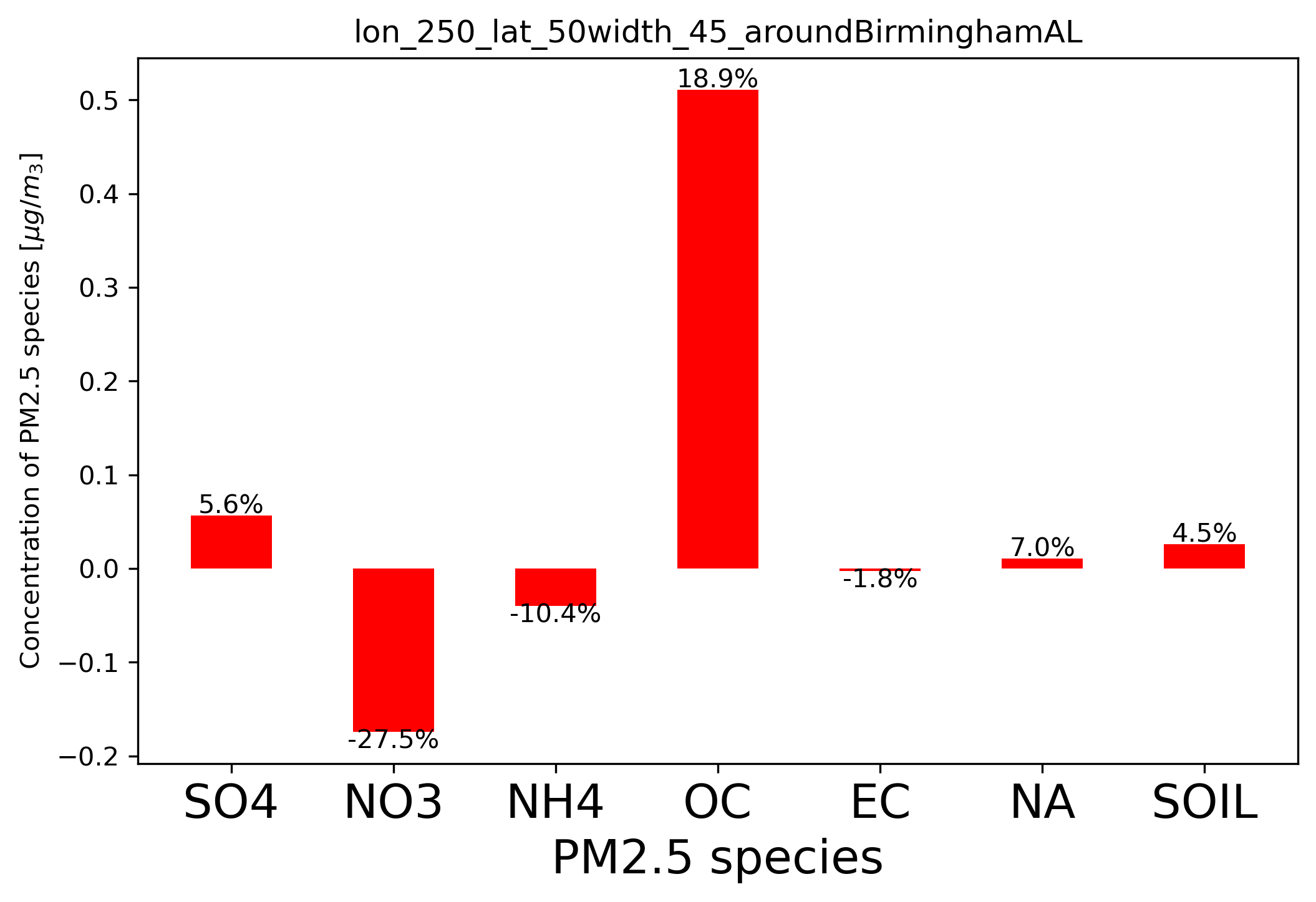 Gridcell-specific Results of Mean-scaling of PM2.5: Charlotte, NC
Mean-scaling of the Average and Stdev. of PRES and FUT annual PM2.5 describe the Gaussian distribution of mean annual PM2.5at each gridcell
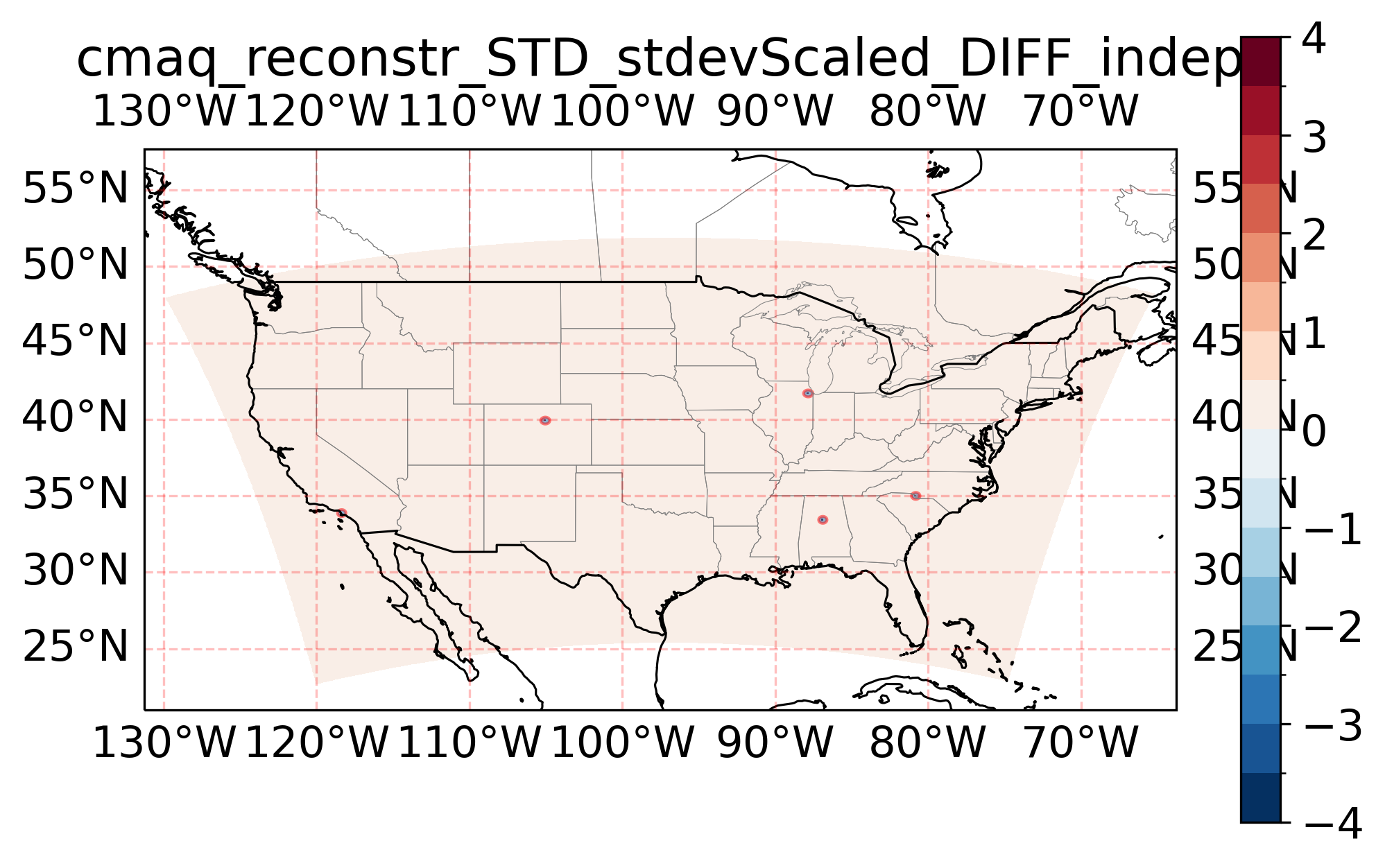 Similarly, health effects of PM2.5 due to climate change can be extrapolated in individual gridcells over CONUS domain
16
Mean Scaling Method for Estimating Annual PM2.5 related Mortalities Distribution ~ N(µ,σ)
GFDL 45-years’ (3 ensemble members times 15 years)  binned annual mortality averages
CMAQ distribution mortalities (estimate of DESIRED QUANTITY )
averaged
Mean Scale Factor
CMAQ 4 selected years’ annual mortality average
GFDL 4 selected years’ annual mortality average
averaged
averaged
17
PM2.5 Human Health Impacts Distribution due to Climate Change
Illustration of steps to estimate present-day annual mortalities distribution at single gridcell (hypothetical):
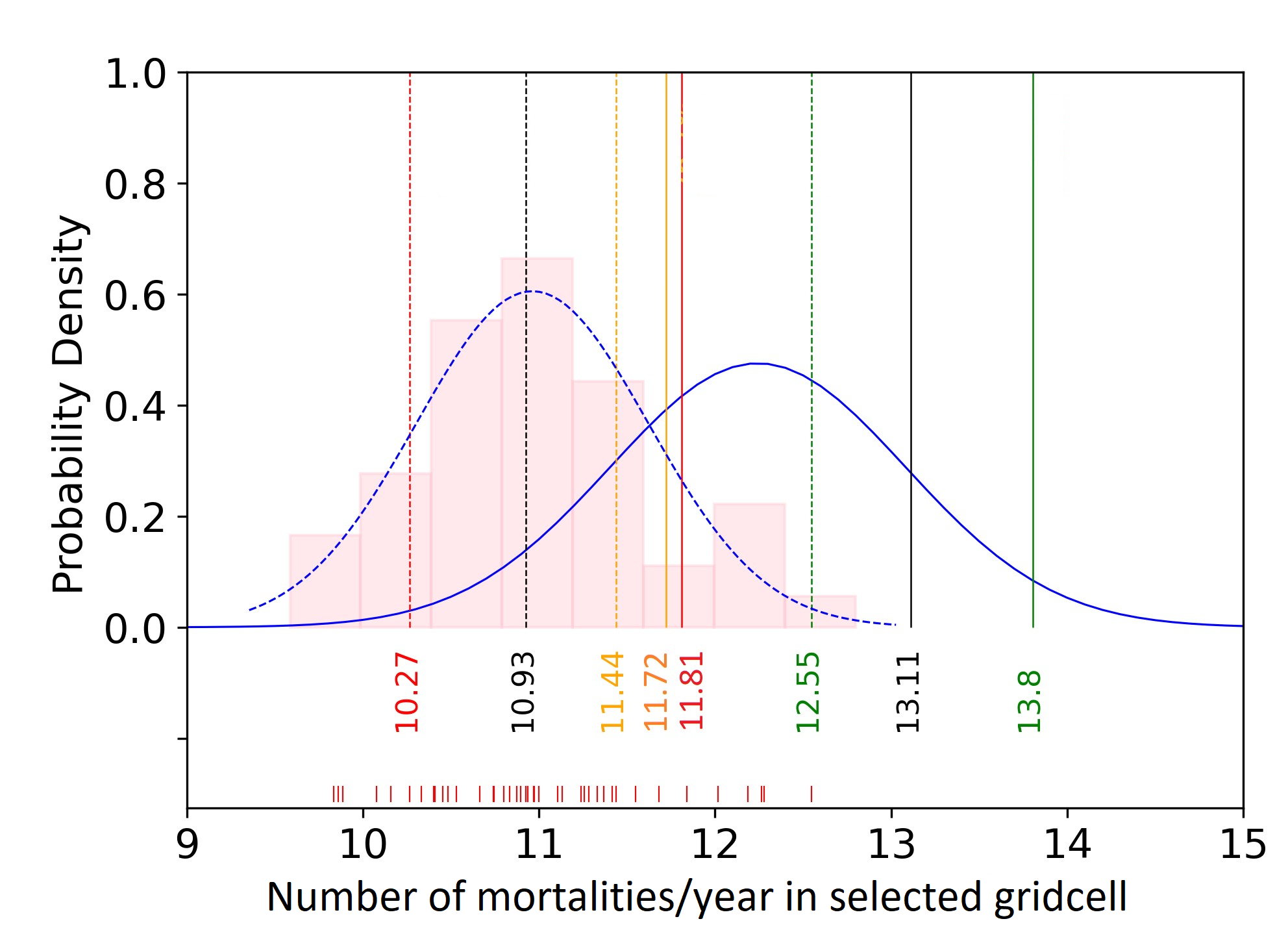 1a)             Histogram of GFDL based health mortalities
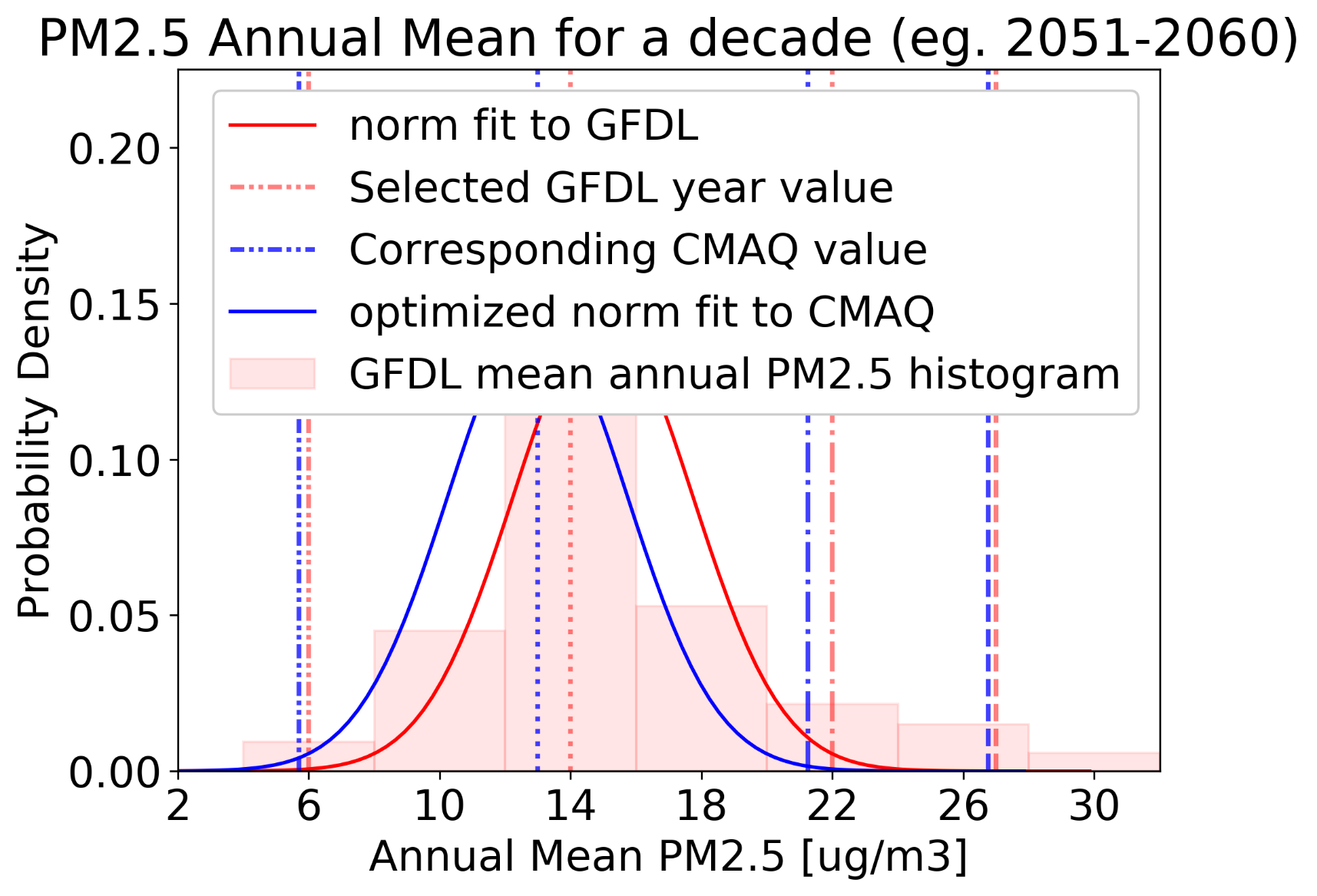 1b)             Gaussian fit to GFDL histogram
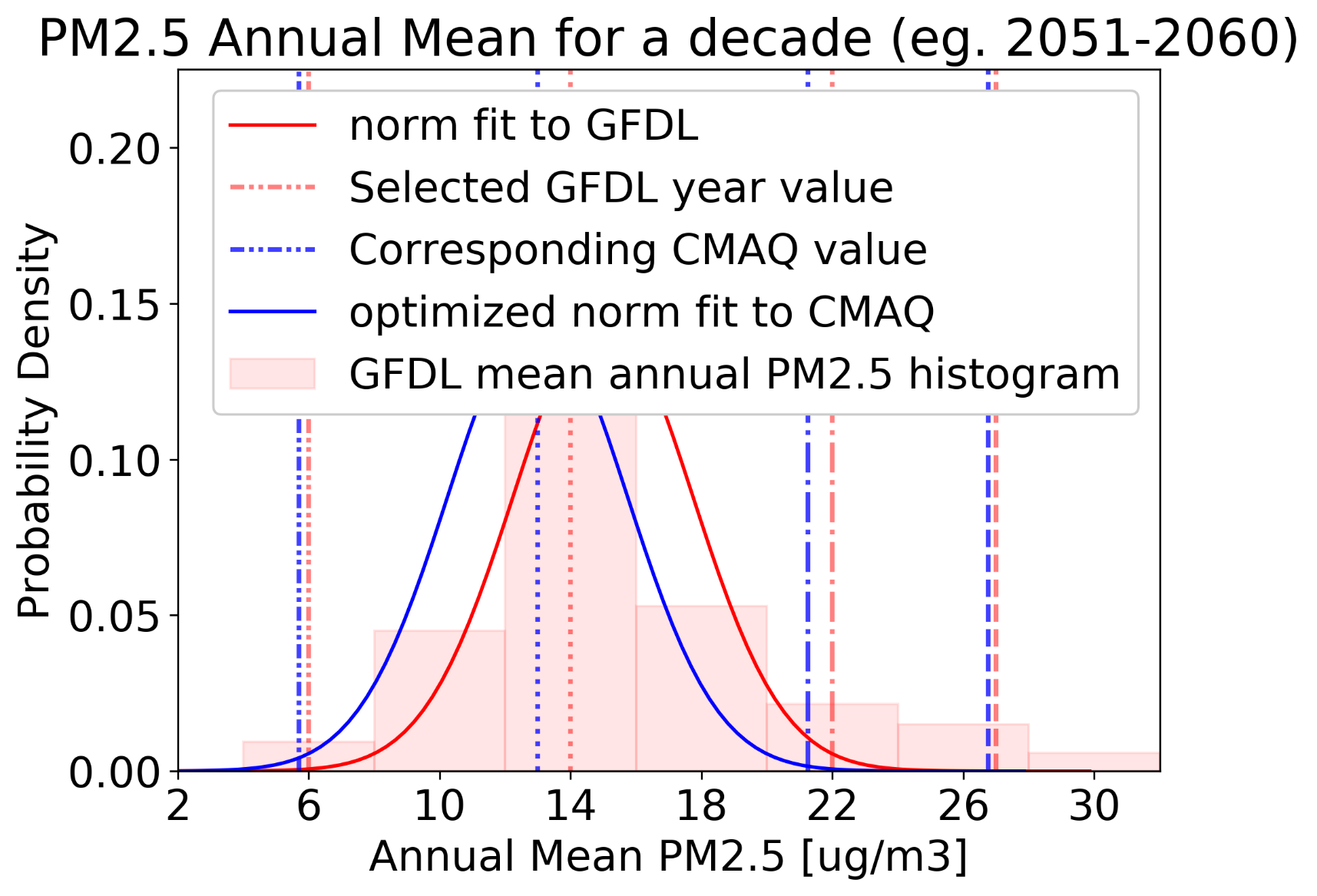 2)                Selected 4 GFDL years’ annual mortalities
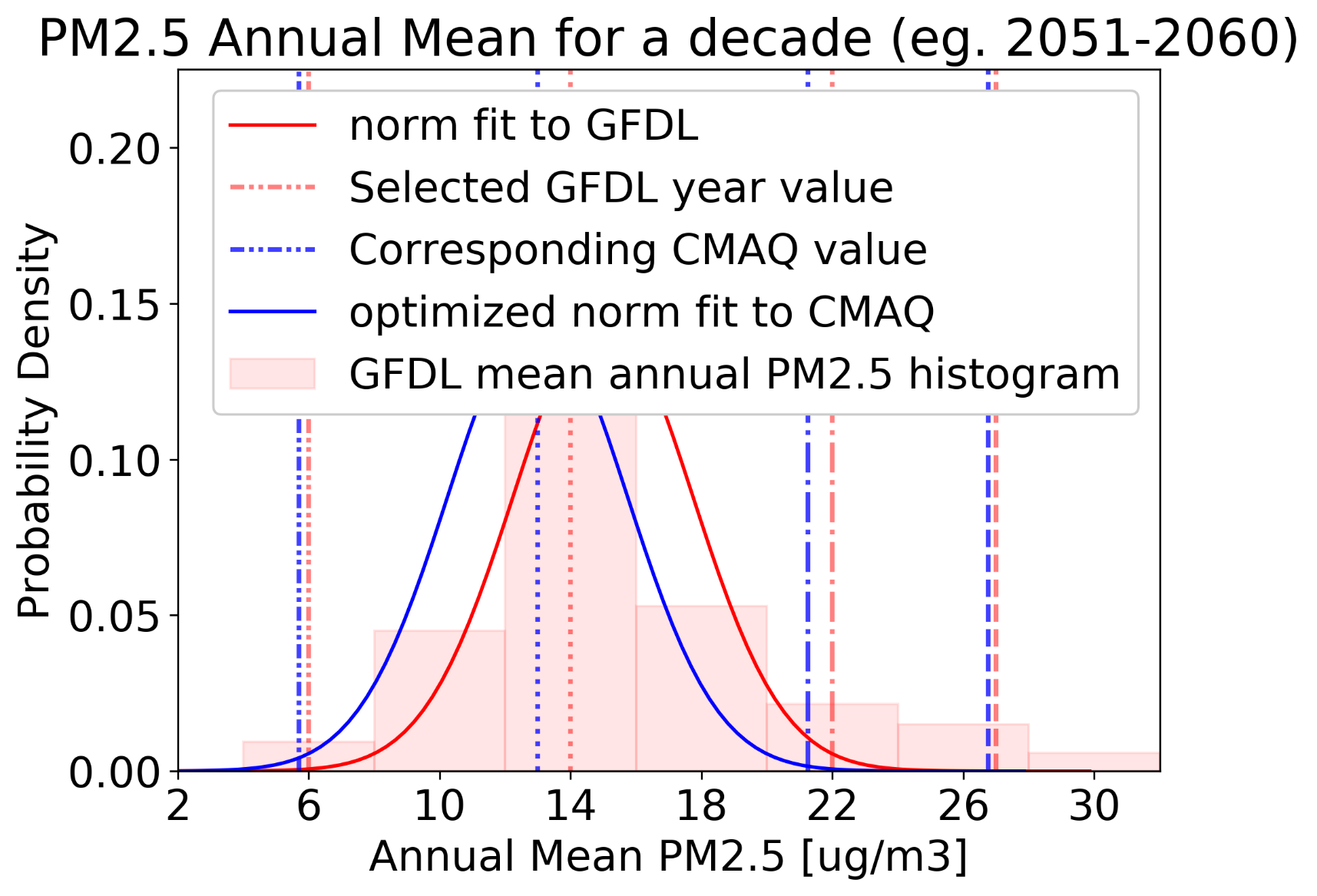 3)               Corresponding 4 CMAQ years’ mortalities
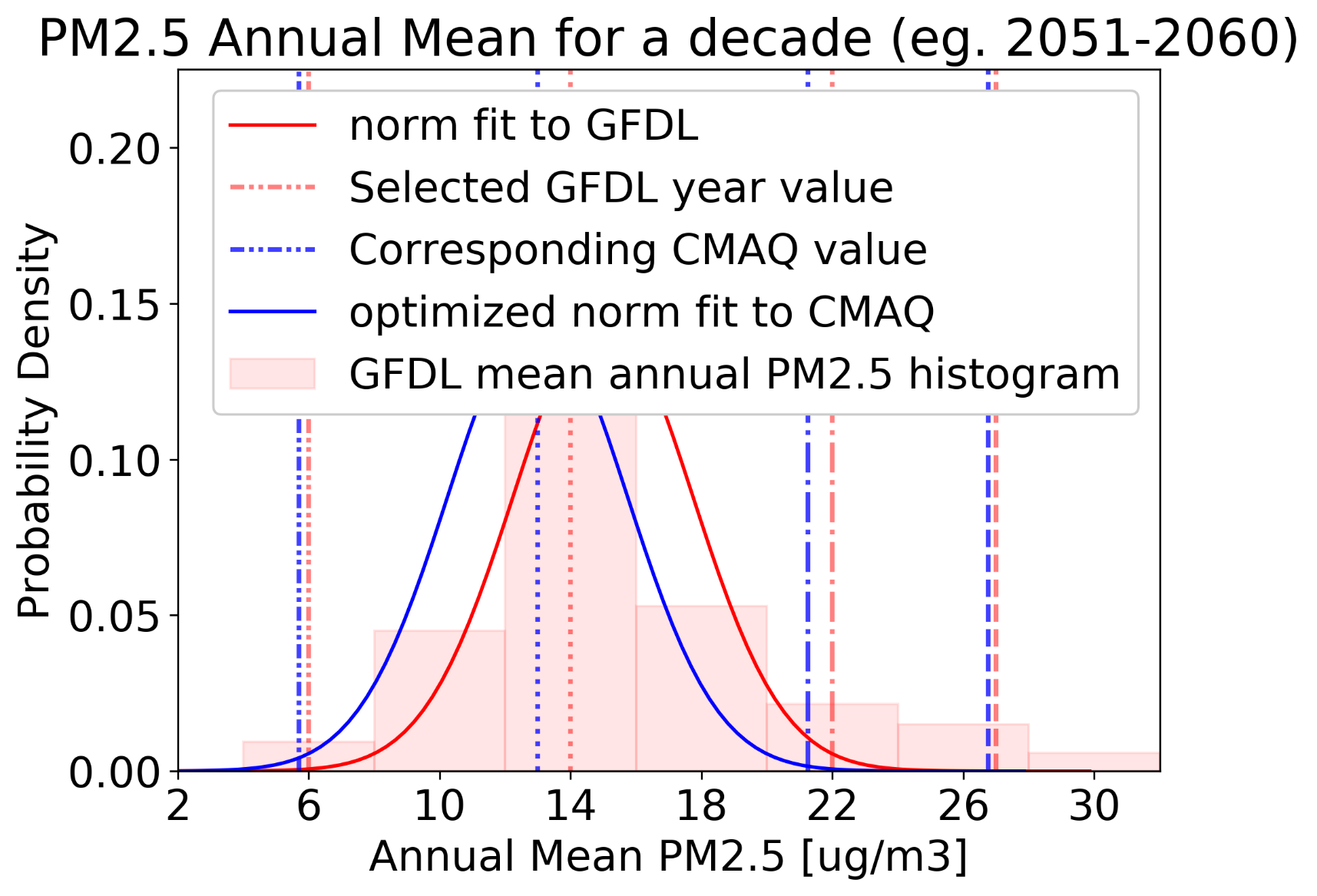 Similar steps taken to estimate midcentury annual mortalities distribution

Impact of climate change on human mortality due to PM2.5 changes estimated by Monte Carlo sampling from present and future distributions
4)               Estimated Gaussian fit to CMAQ
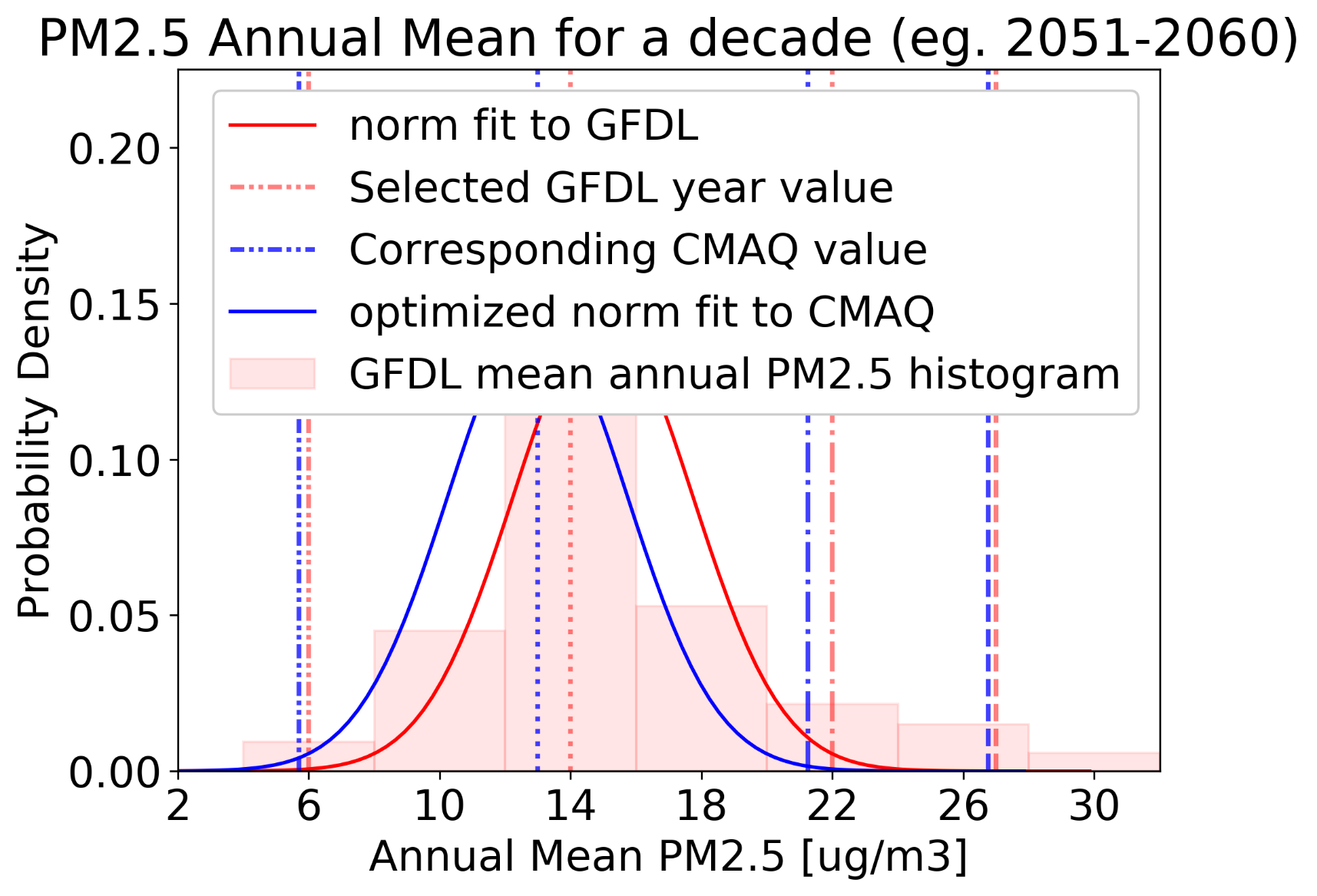 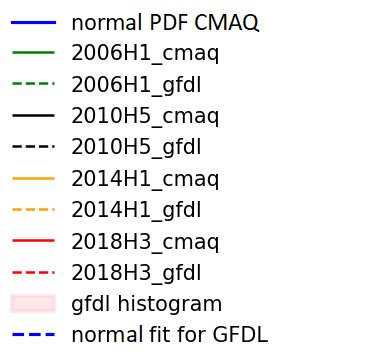 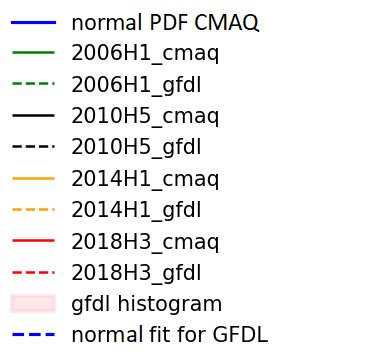 Preliminary Result from BenMAP: PRES-FUT Distribution of Mean Deaths at Gridcell Level
‘PRES-FUT PM2.5 distribution mean’ health impacts over CMAQ 12k grid:







Population used: US Census based 2015 population (available within BenMAP)
HIF used: study by Krewski et al., 2009
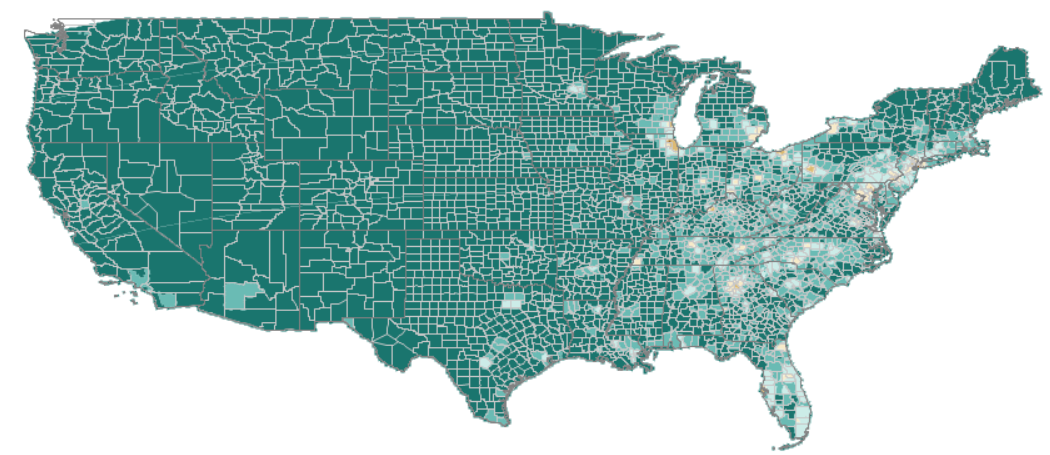 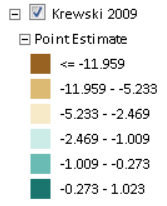 19
Preliminary Result from BenMAP: PRES-FUT Distribution Mean Deaths Aggregated at State Level
‘PRES-FUT PM2.5 distribution mean’ health impacts over CMAQ 12k grid:







CONUS aggregated excess deaths in 2050s compared to the present: 8,712
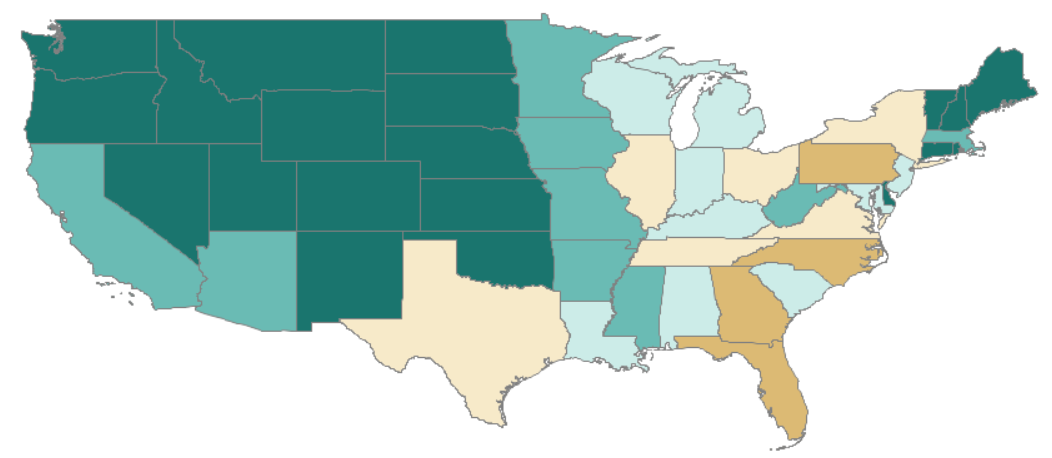 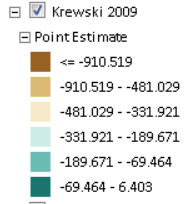 20
Conclusion
We quantified climate change impacts on US PM2.5 in 2050s compared to present, in the presence of climate variability, by:
using ensemble global model simulation to characterize PM2.5 variability,
downscaling meteorology and air quality in selected years to fine resolution (12km),
keeping anthropogenic emissions constant
mapping fine scale probability distributions of PM2.5 in individual grid cells

Our novel method:
generated probabilistic information about climate change+variability induced PM2.5 changes in individual grid cells
is also being used in health impacts of PM2.5 due to climate change and climate variability at fine resolution

Future steps:
fit different probability distribution models to health impacts of PM2.5 to see resulting climate change impact 
aggregate FUT-PRES PM2.5 health impacts over multiple gridcells (e.g. of a city)
apply similar approach to visibility
21
Acknowledgment
My PhD Advisor, Collaborators/coauthors, Mentors, Committee, Lab group
NSF’s XSEDE program and UNC Research Computing for computational resources
USEPA (STAR grant #RD83587801), Weiss Urban Livability Fellowship (Graduate School), Don and Jennifer Holzworth Fellowship (Environmental Sciences and Engineering) for funding
LDEO Fiore group (then at Columbia University) for GFDL data; Gus Correa for GFDL data transfer support
22
Thank You for listening!
Questions/Comments
23